Buying Lunch in the Cafeteria
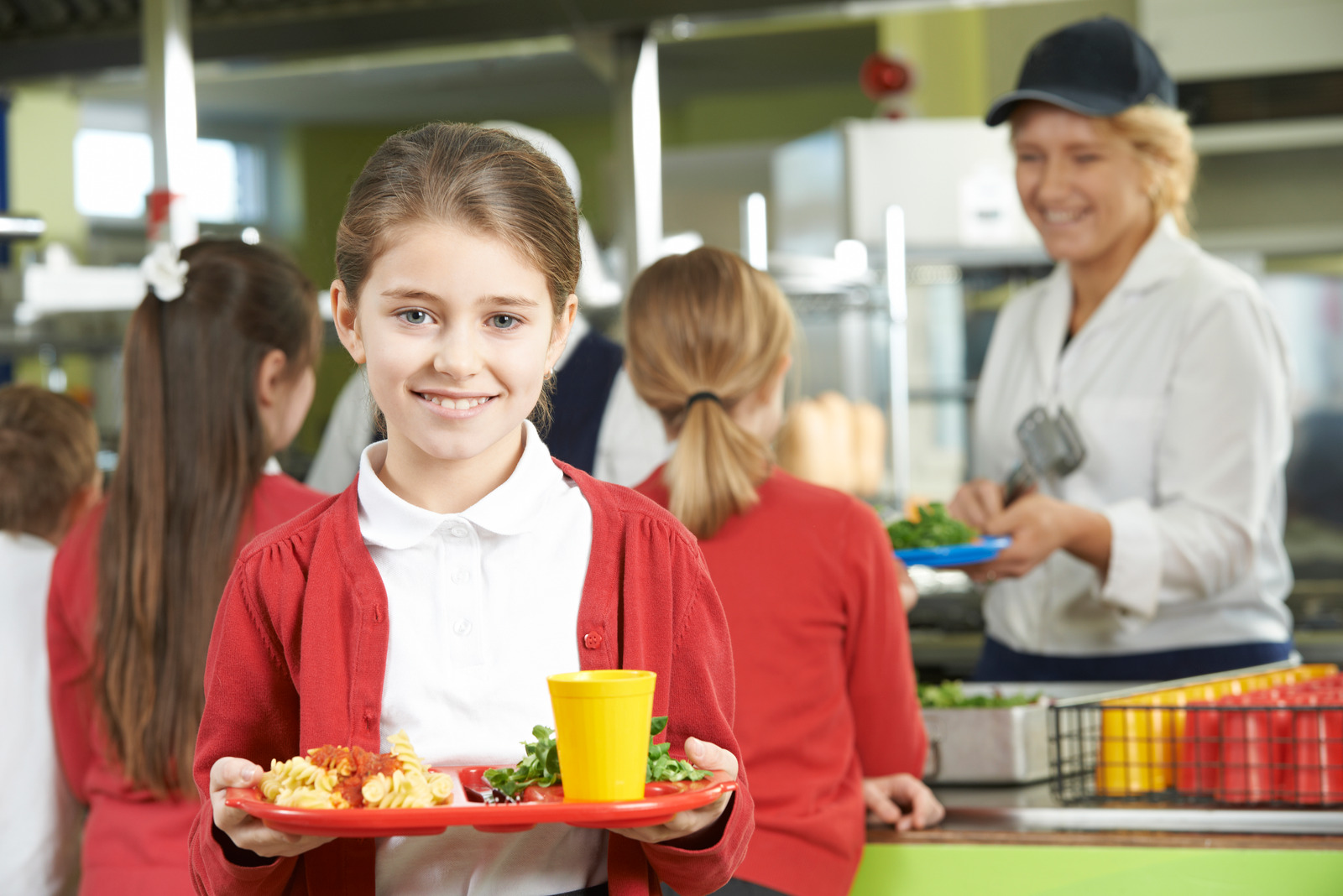 Before you leave the classroom…
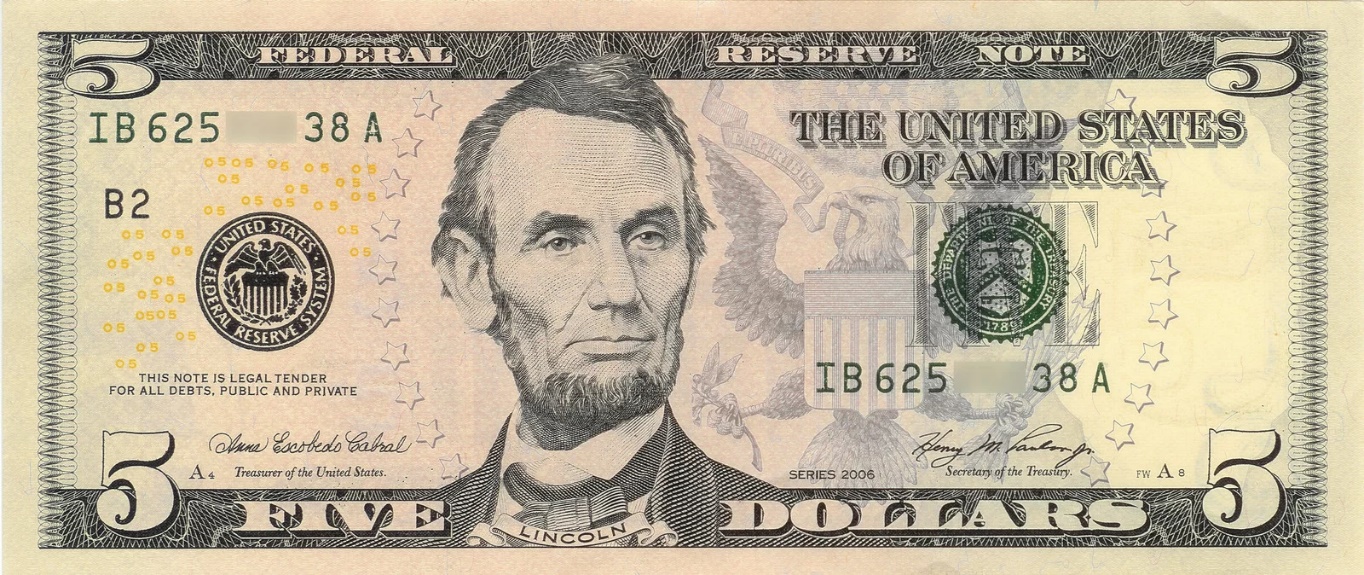 #_____
Get your lunch money.
Remember your ID ##.
Go to the lunch line.
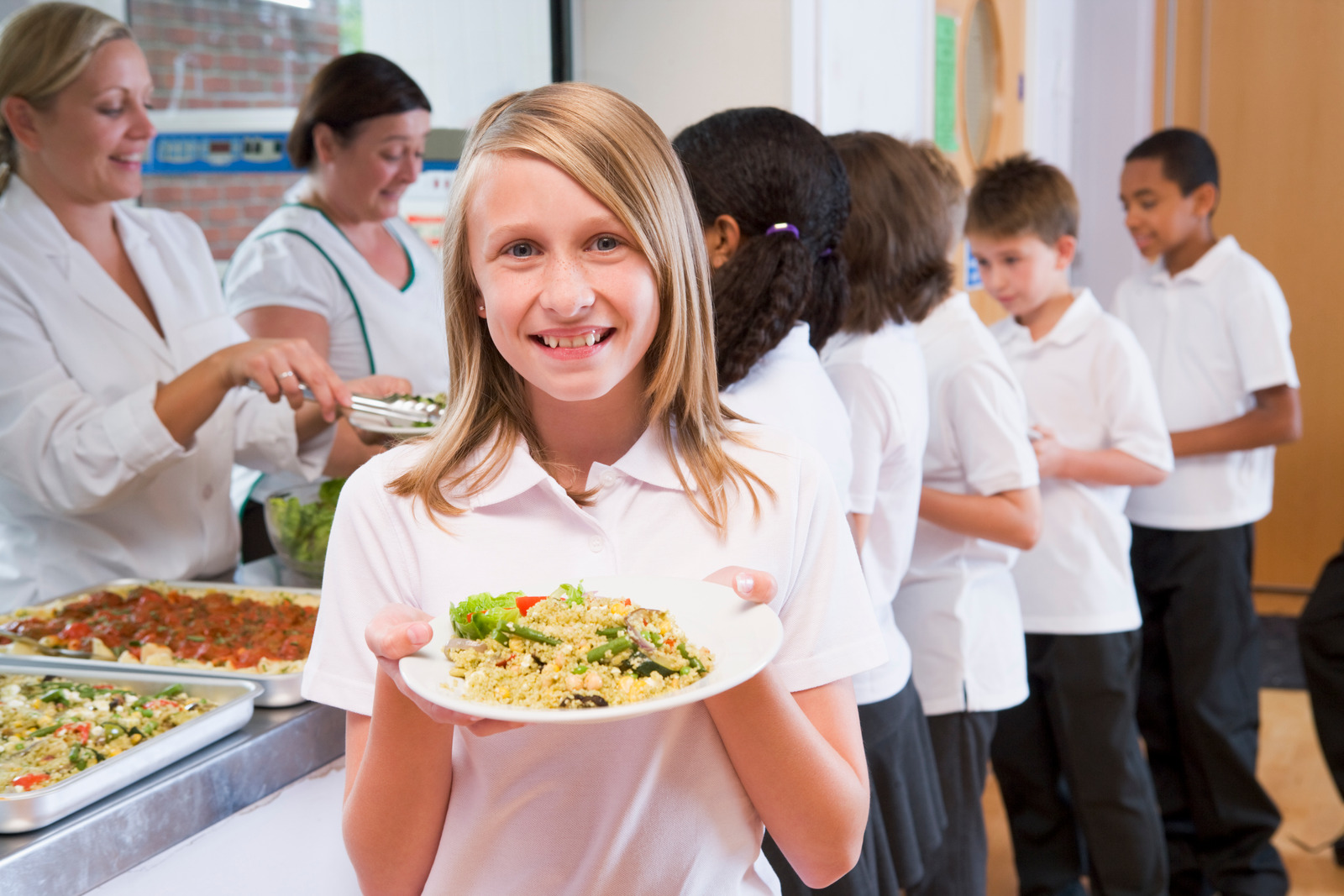 Pick up a tray.
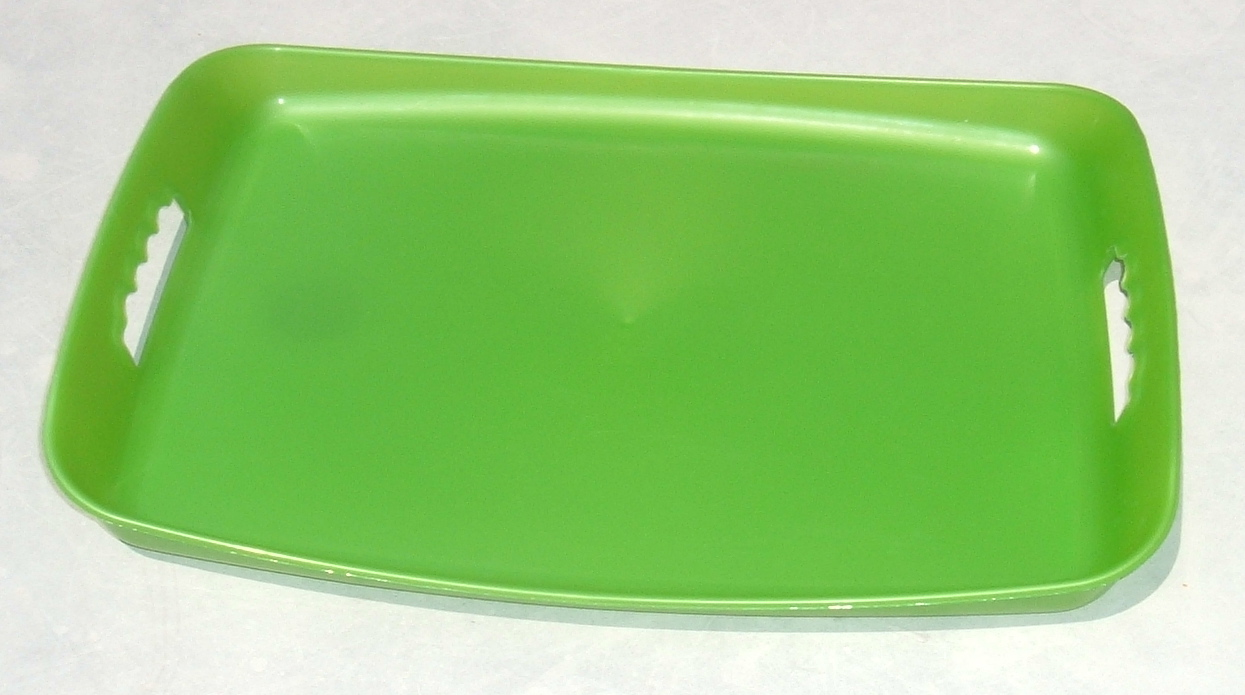 Get a milk.
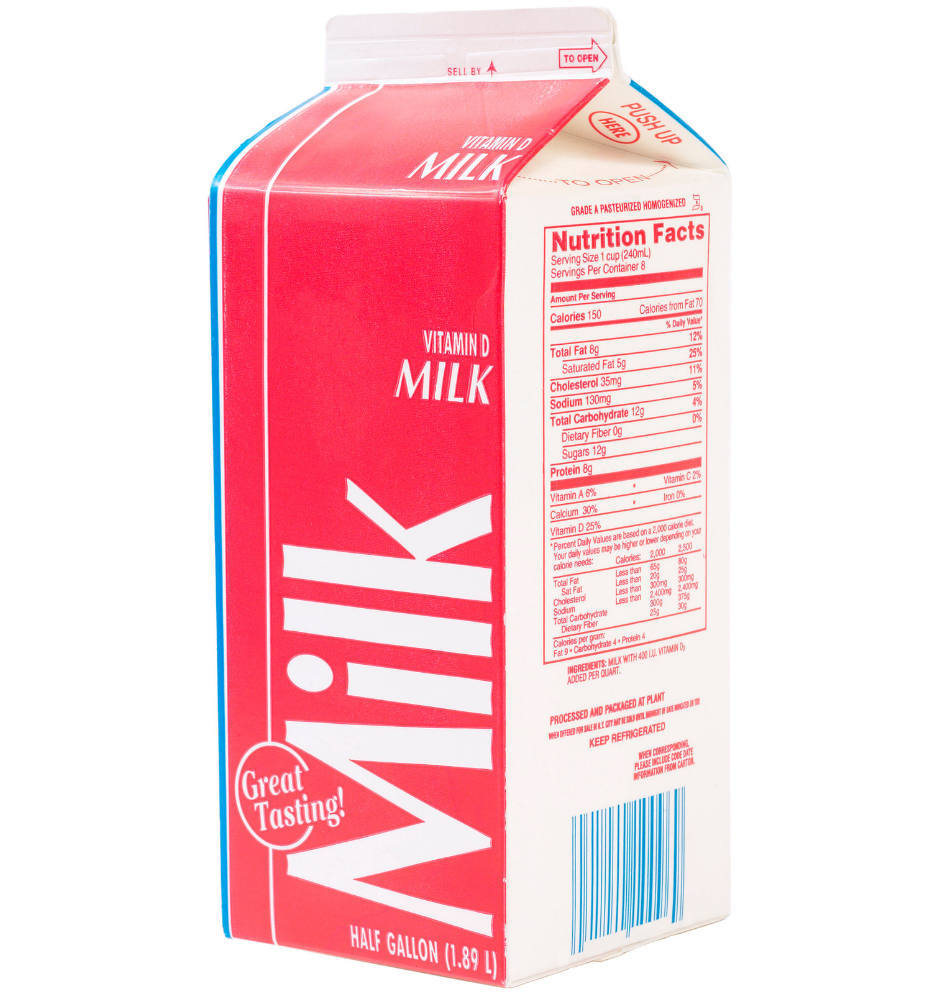 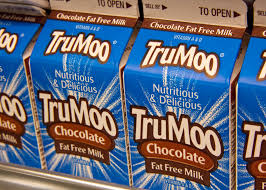 Choose an entrée.
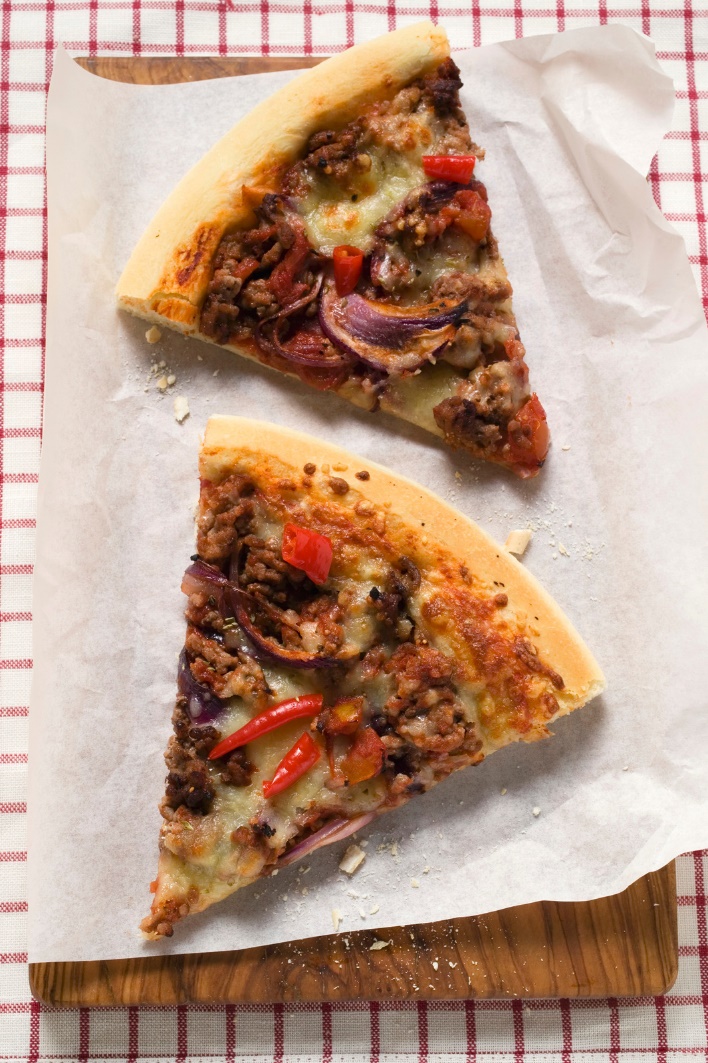 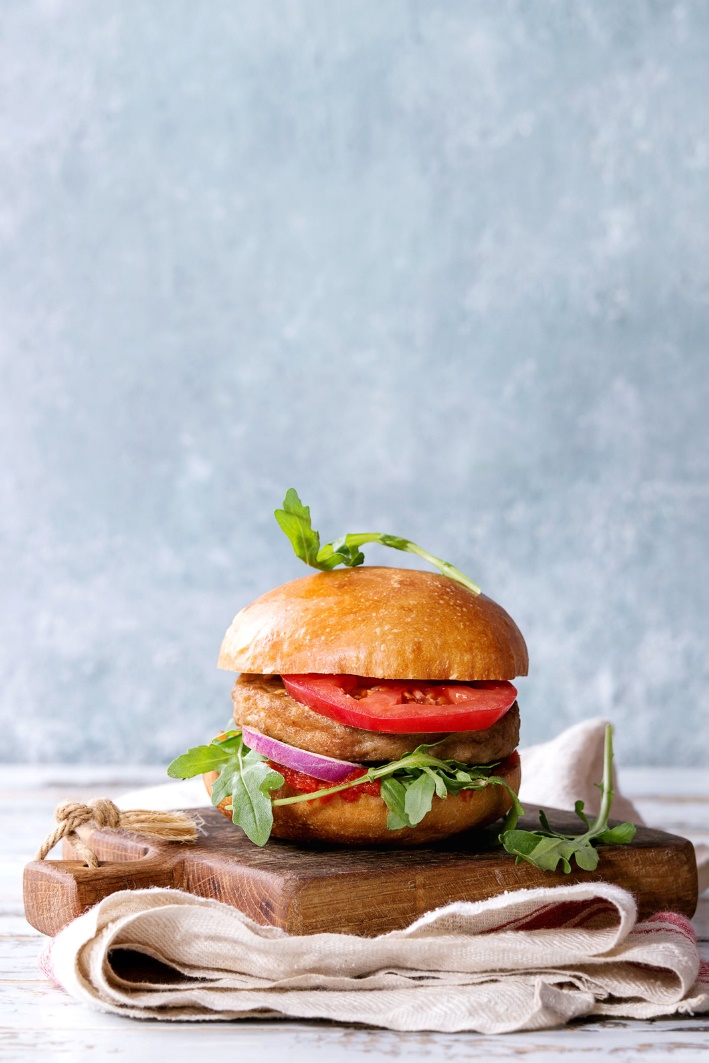 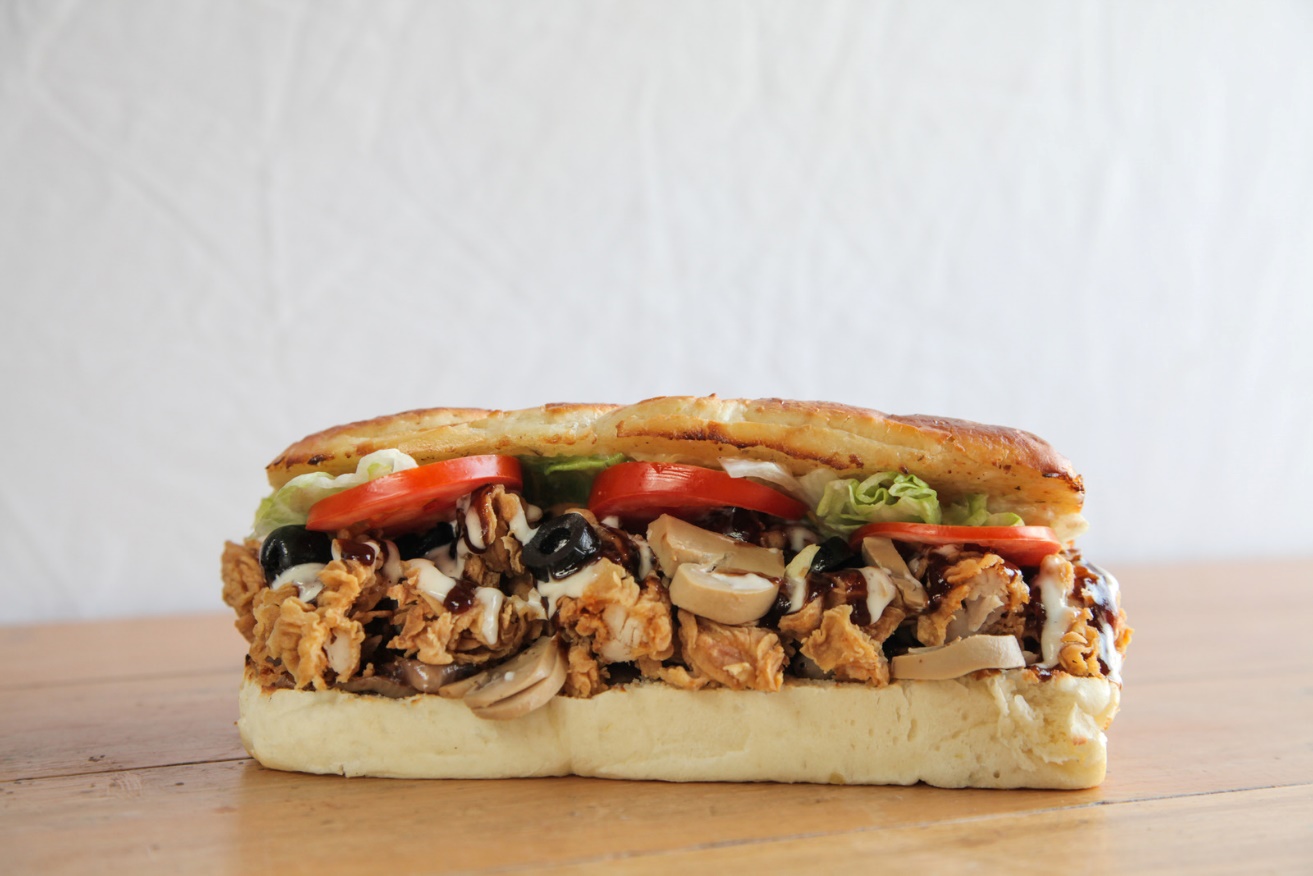 Get a fruit.
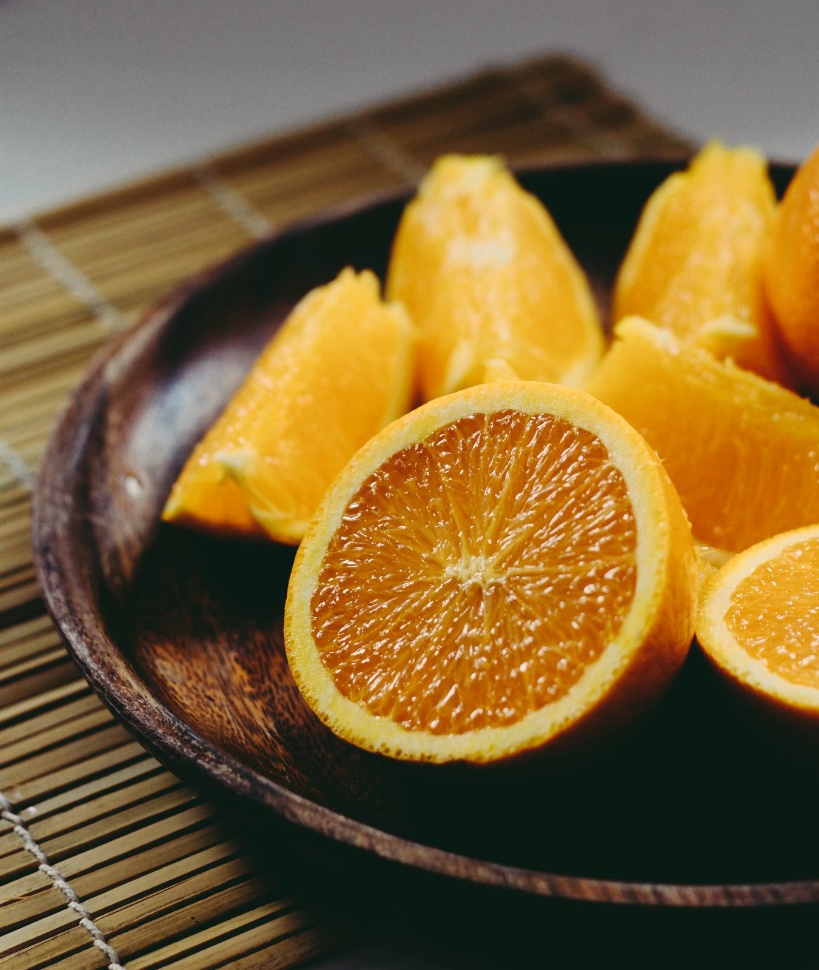 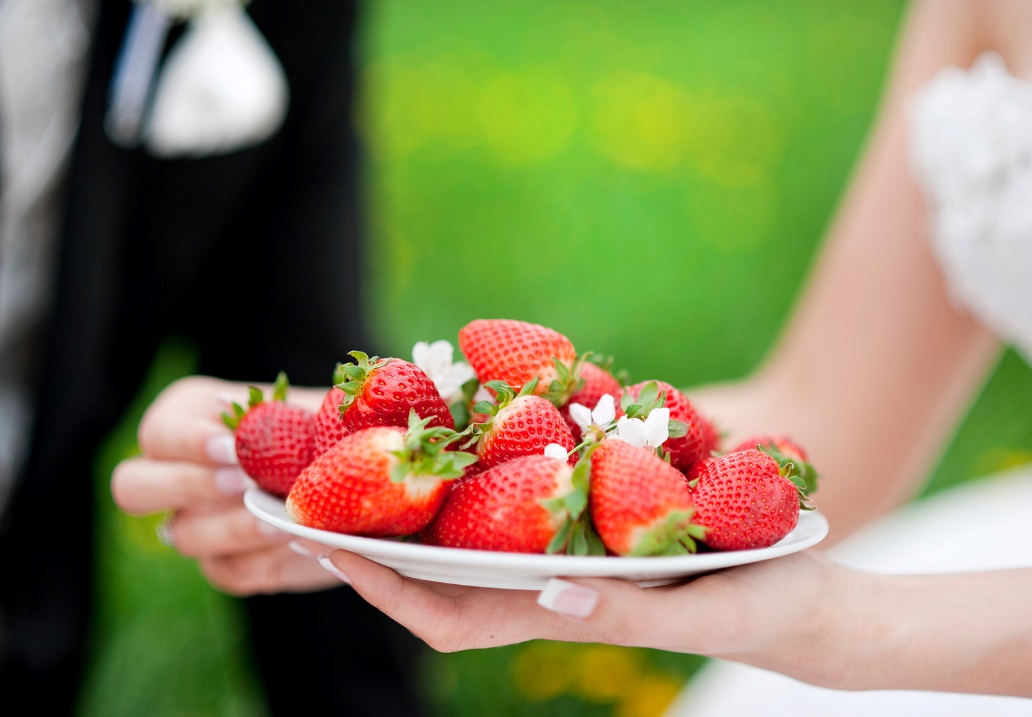 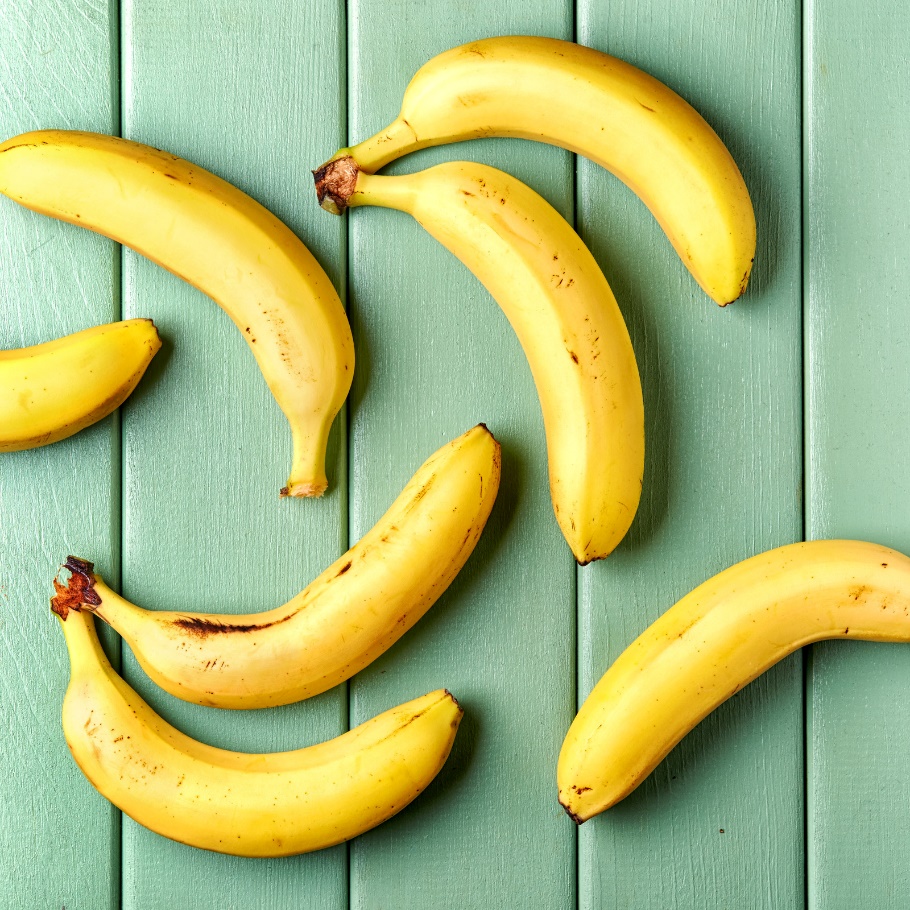 Get a vegetable.
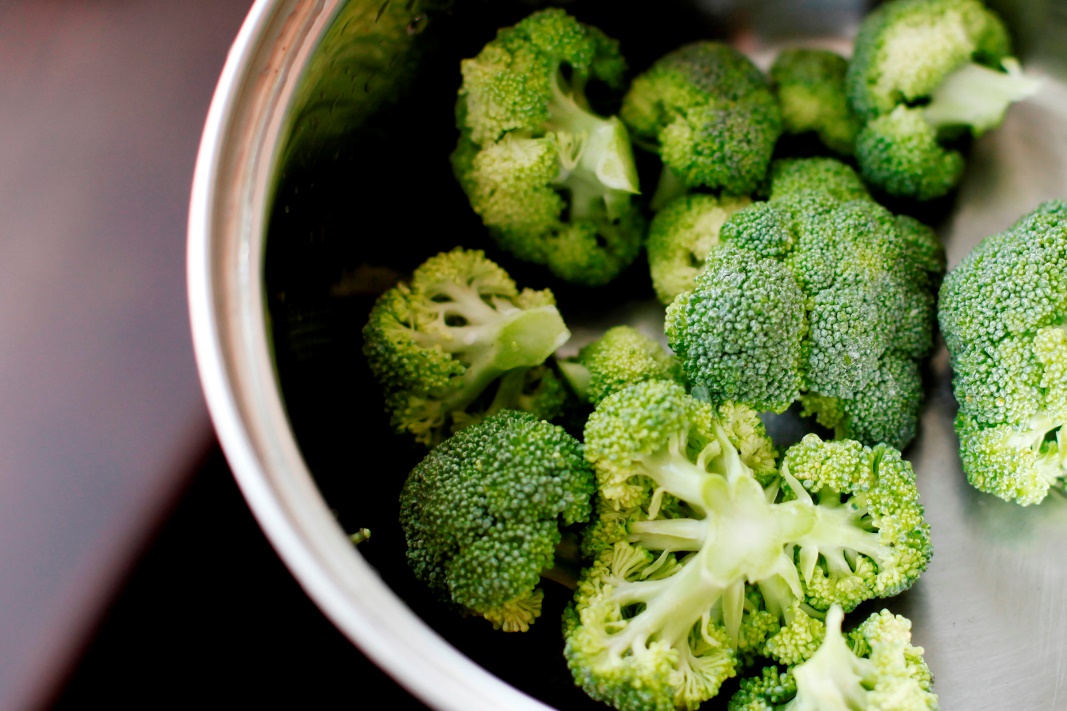 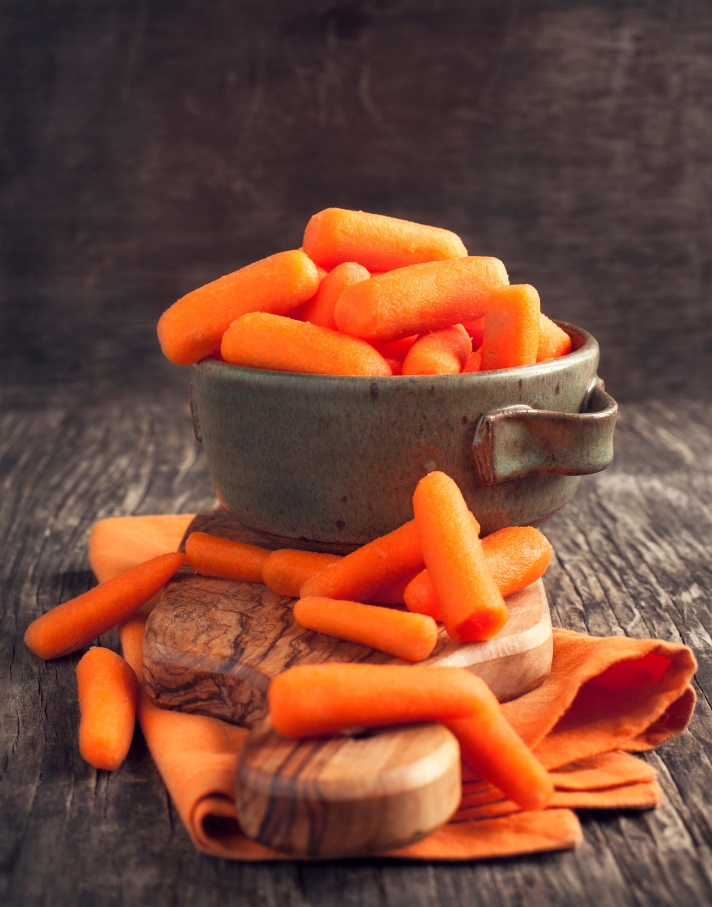 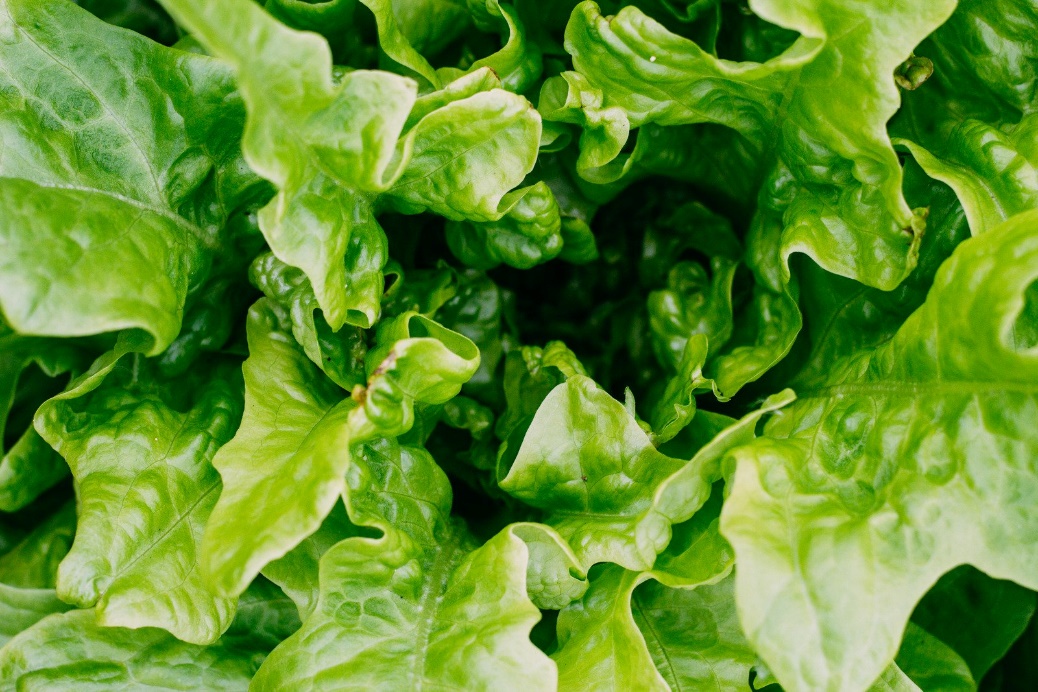 Choose another side dish.
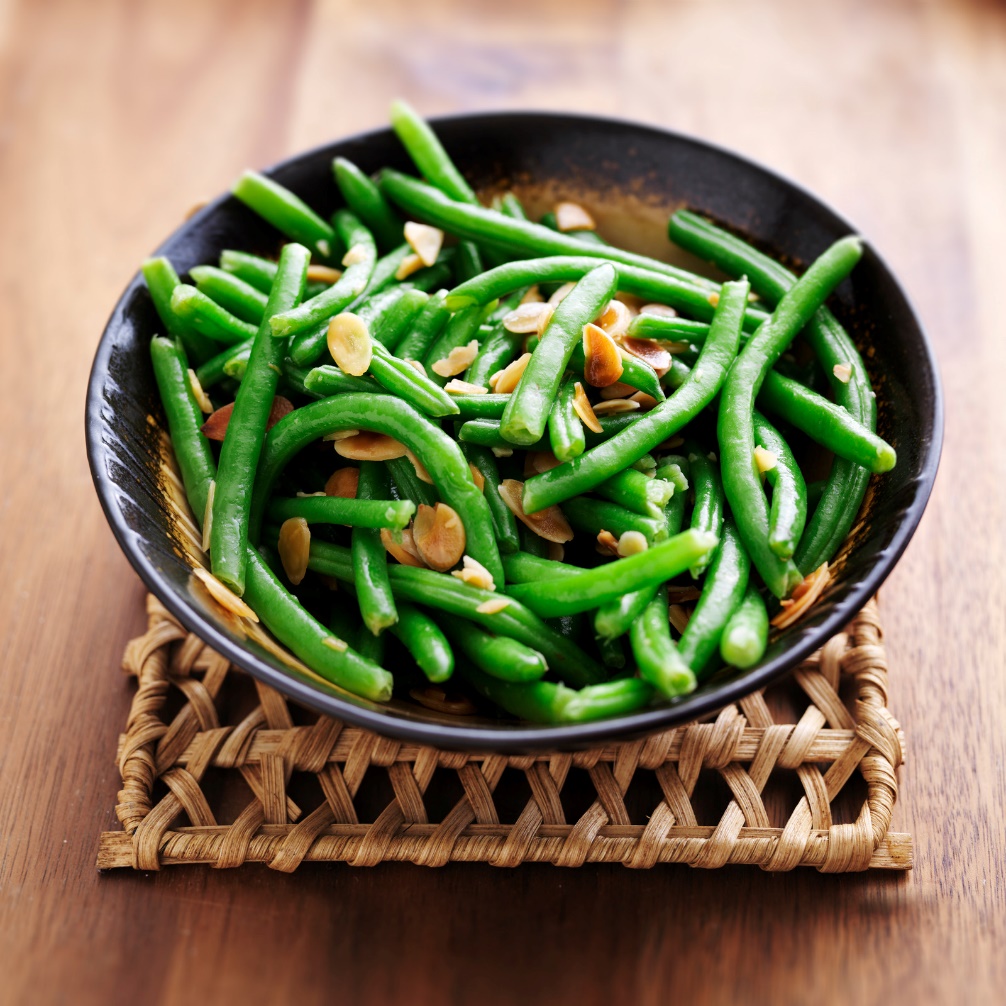 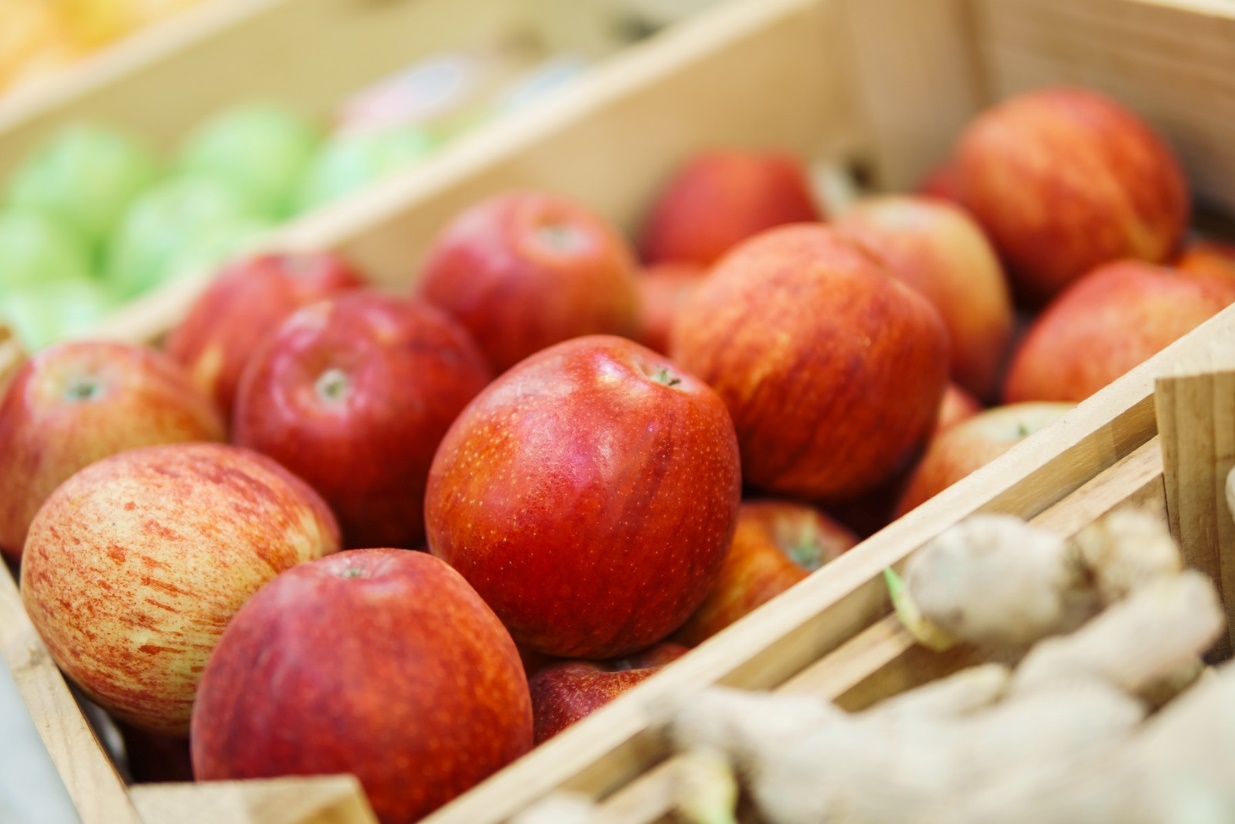 Sometimes there is dessert.
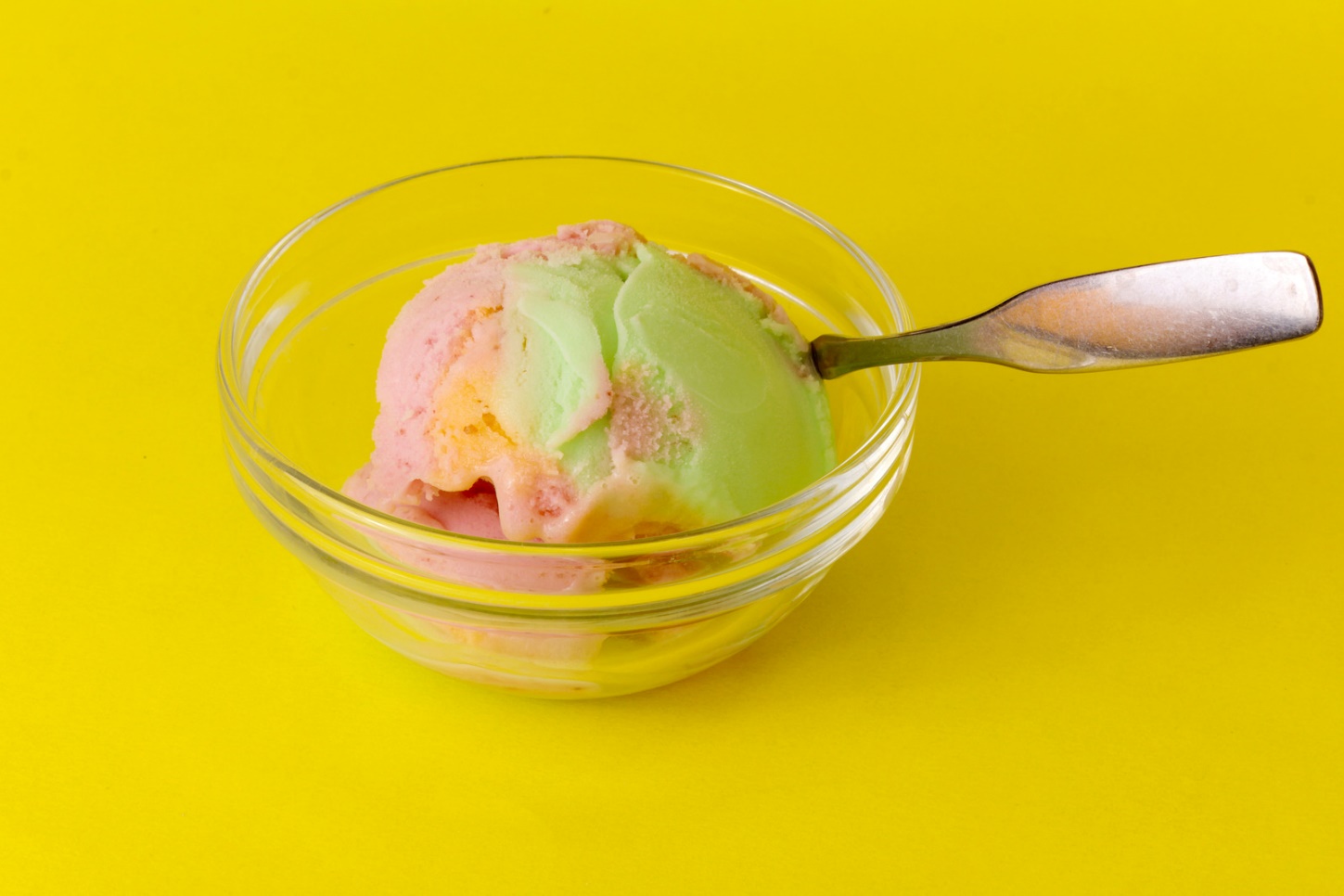 Cookies and special drinks may cost extra.
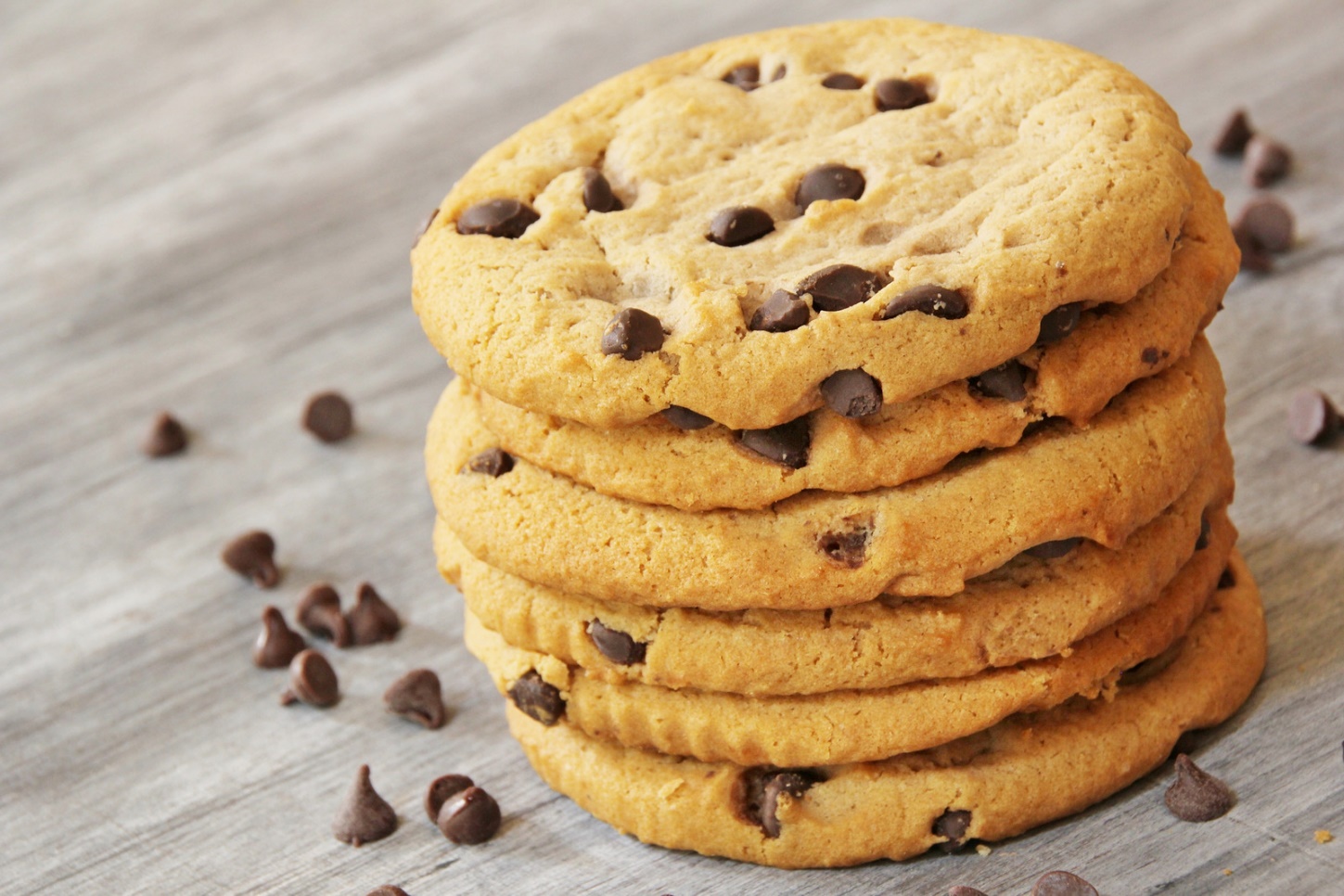 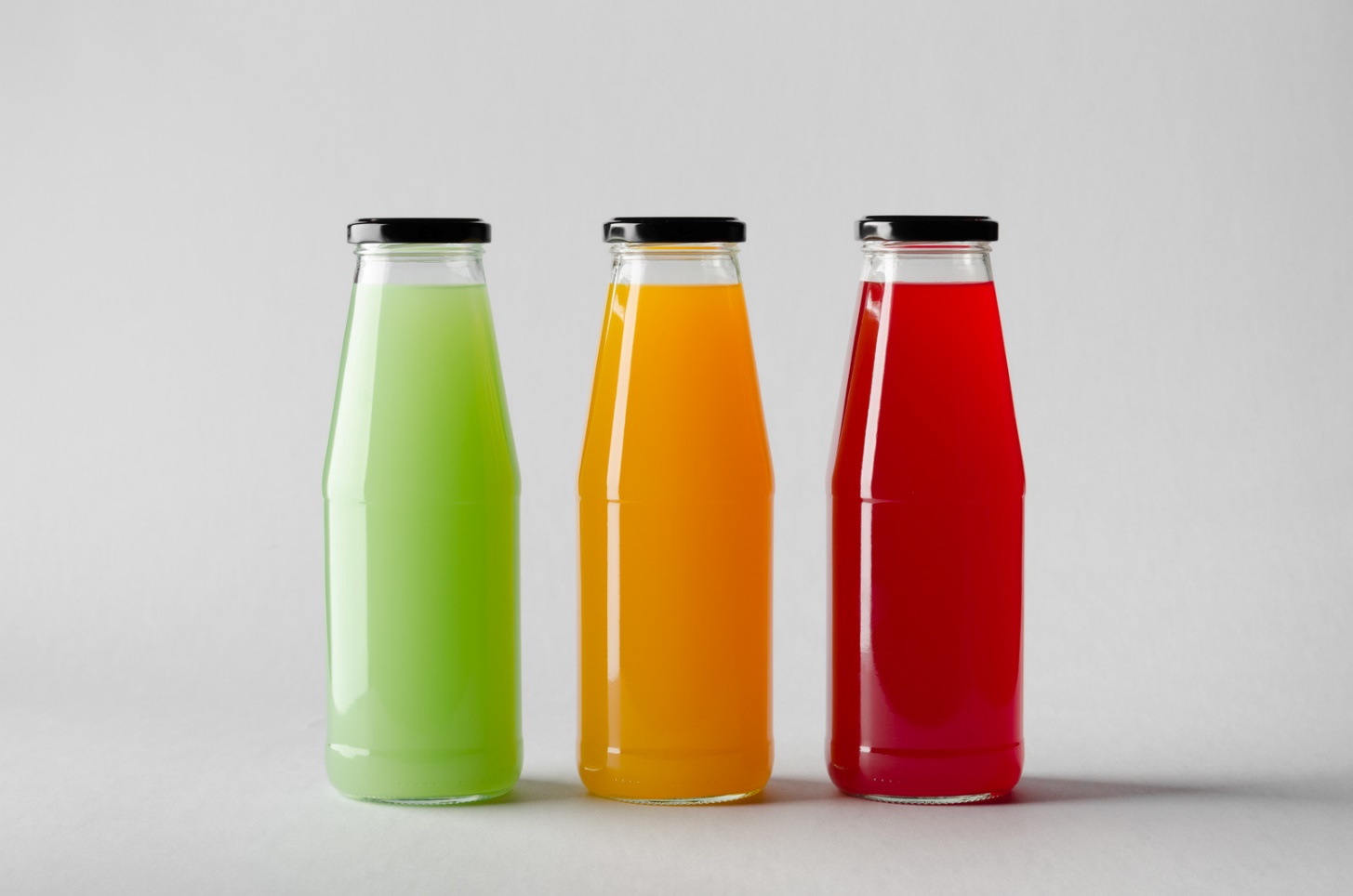 How many items are you allowed to get at your school?
???
Don’t forget utensils!
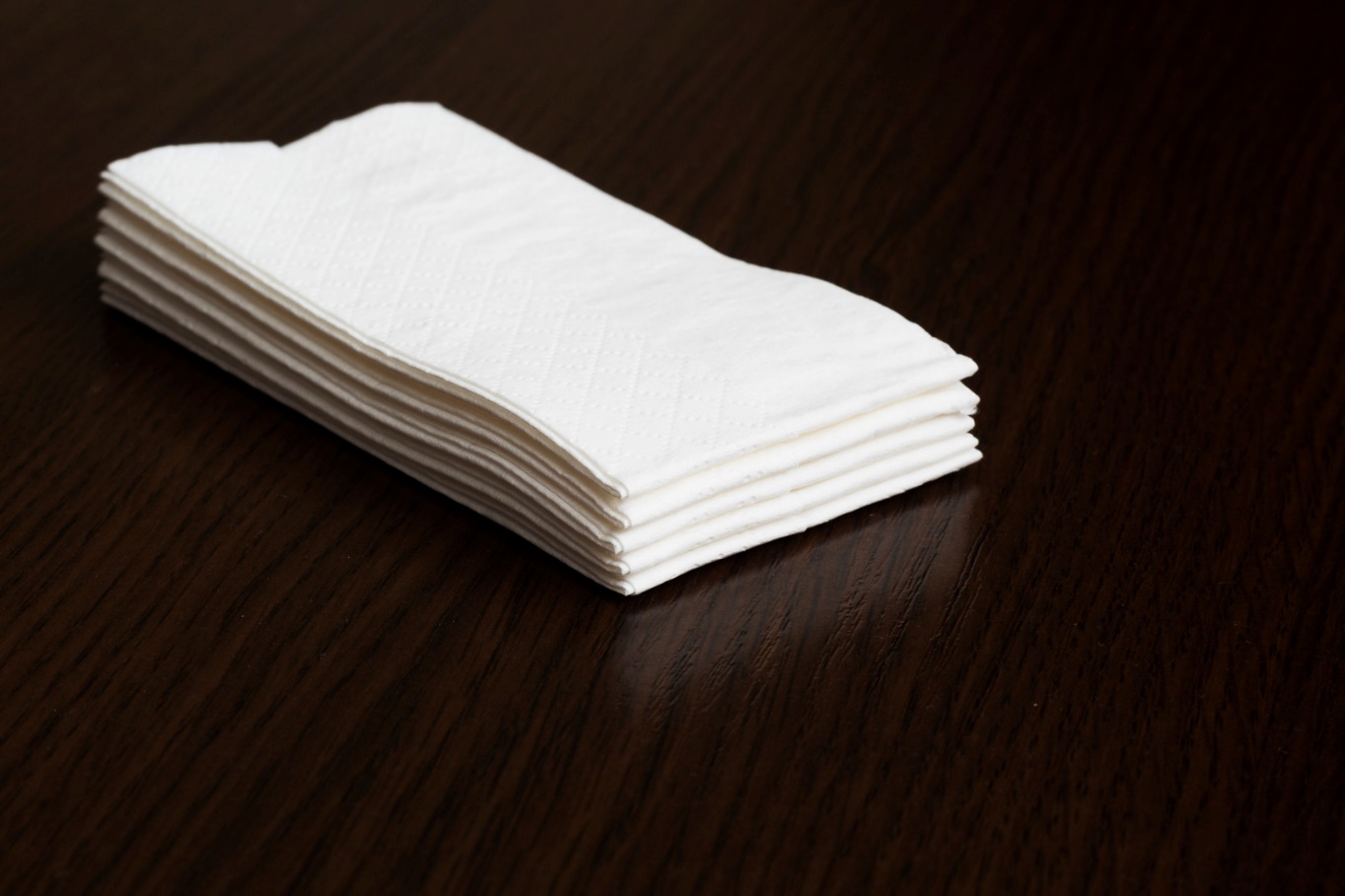 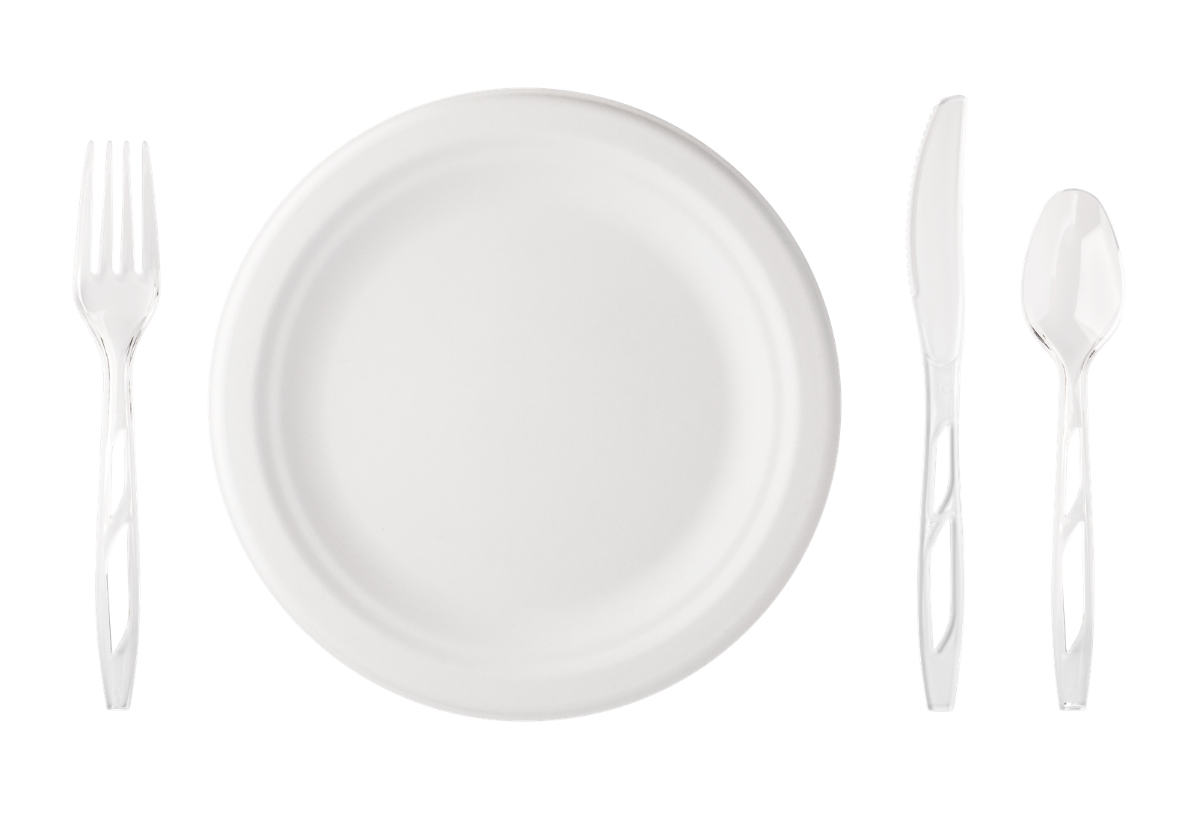 Get condiments.
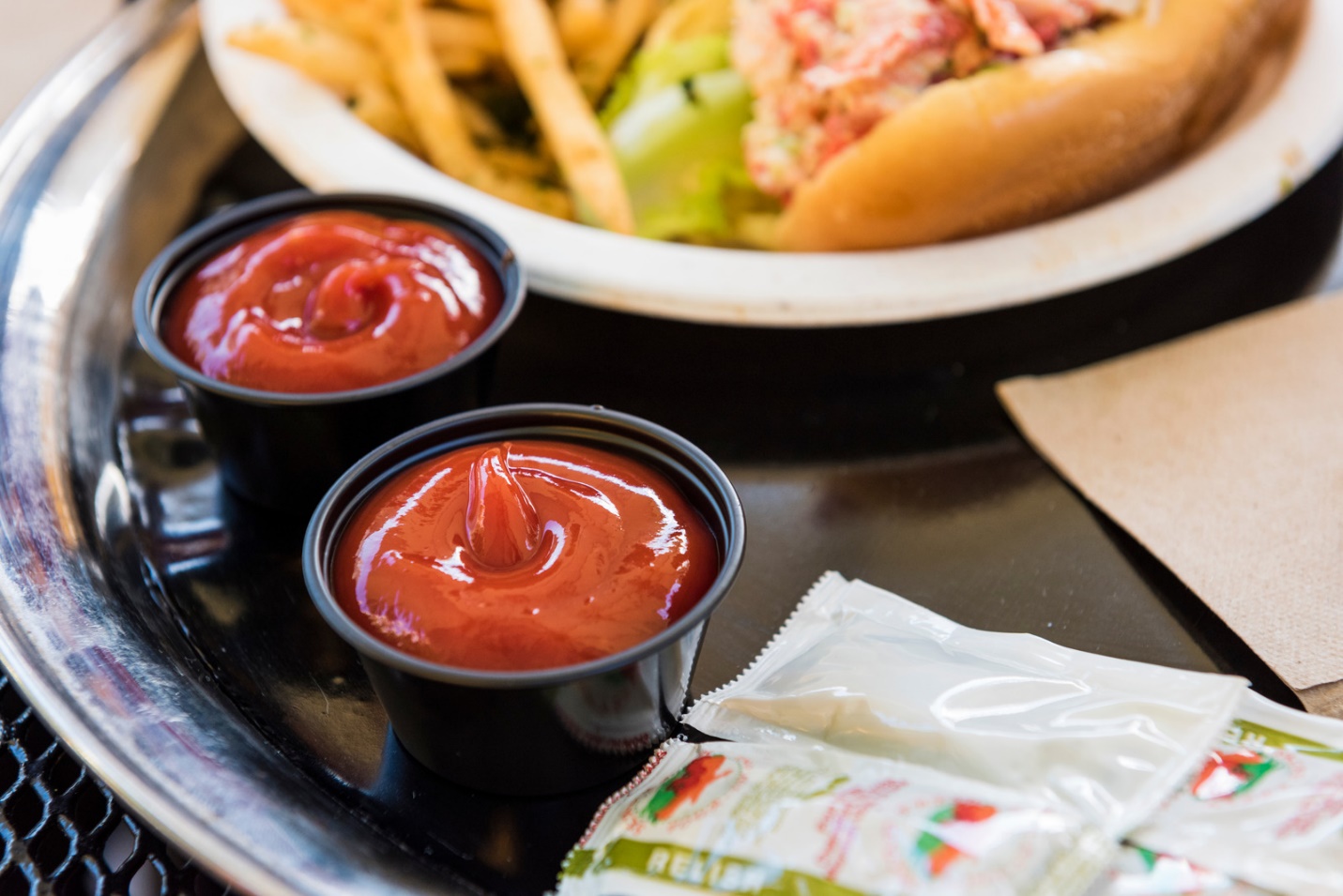 Make sure you have enough money.
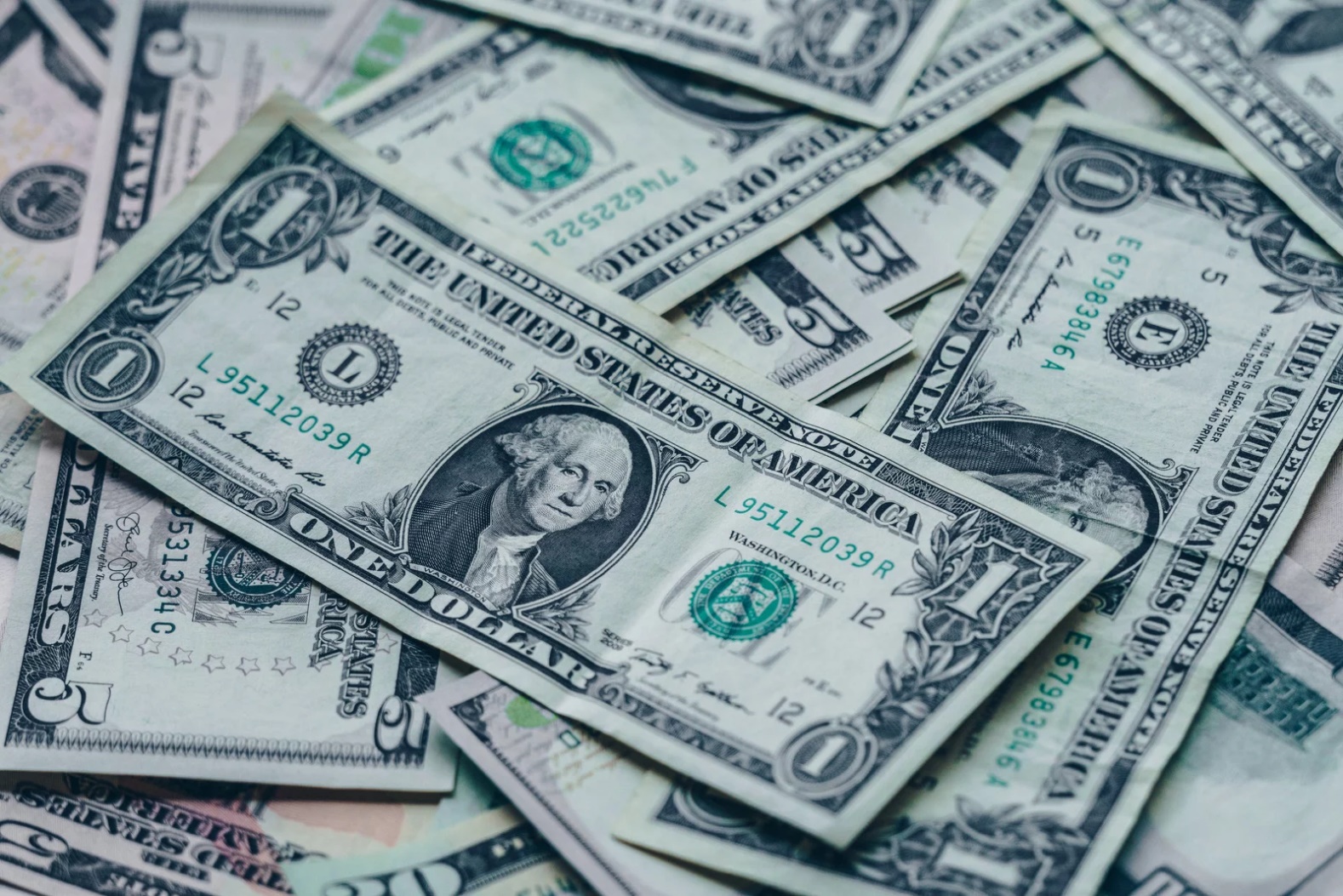 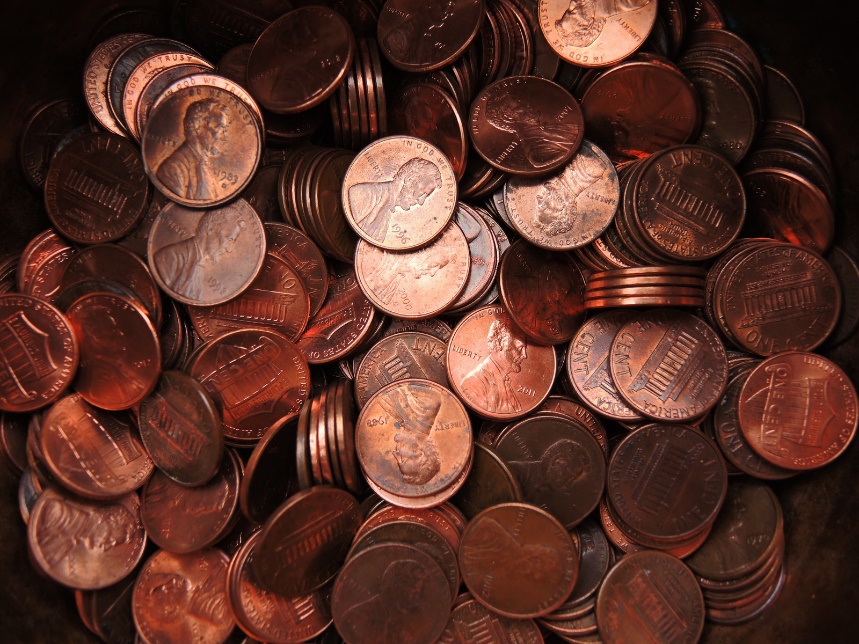 Pay for your meal with cash, or enter your number.
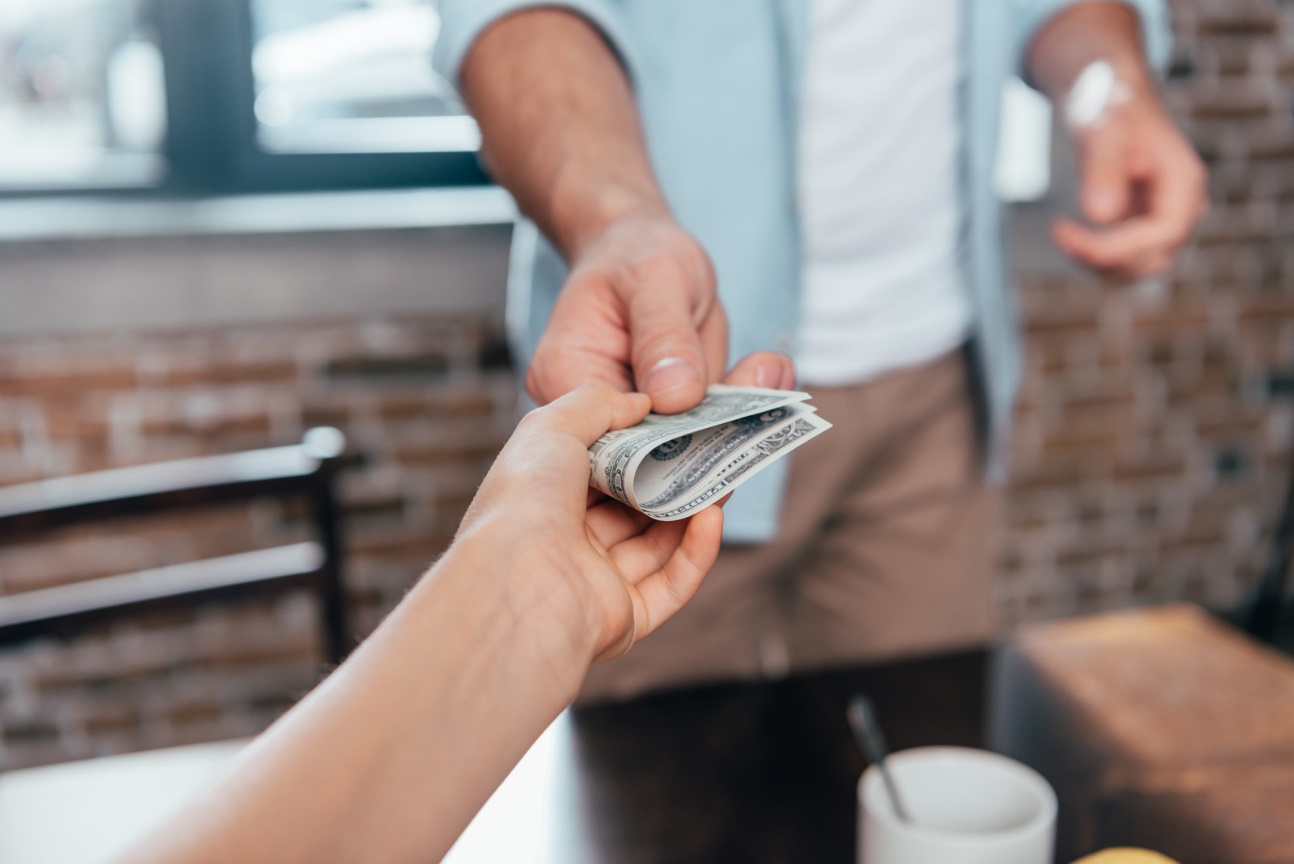 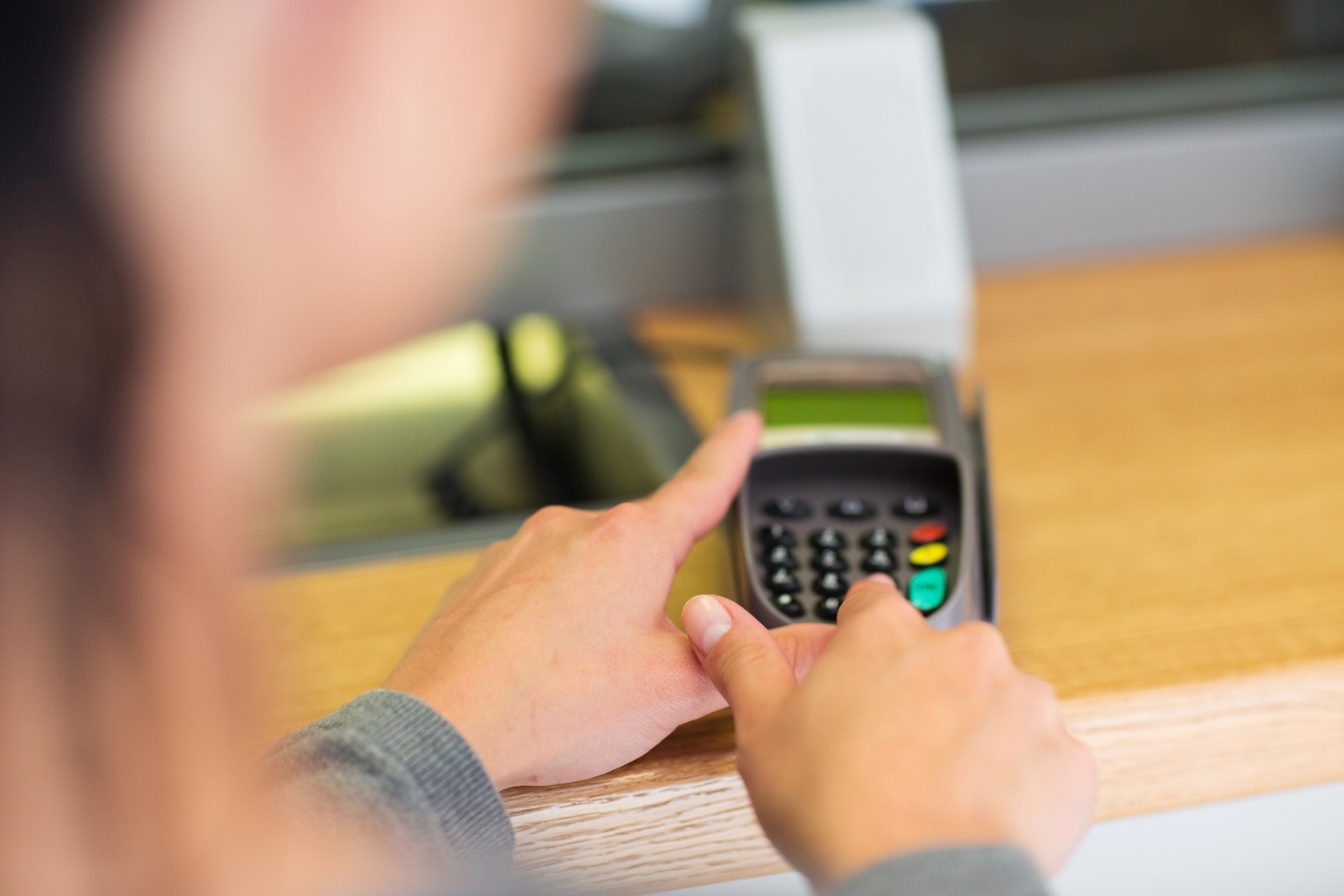 Say, “thank you!”
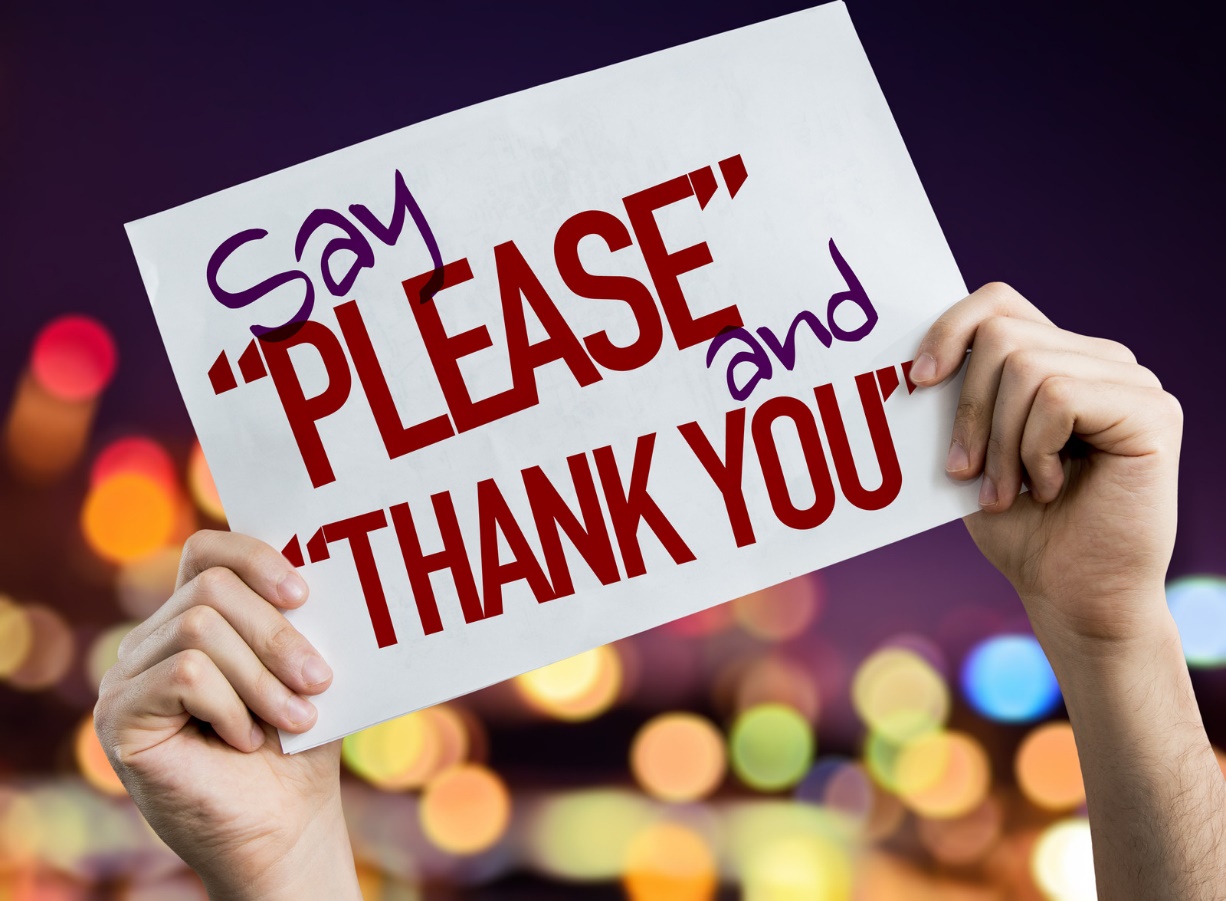 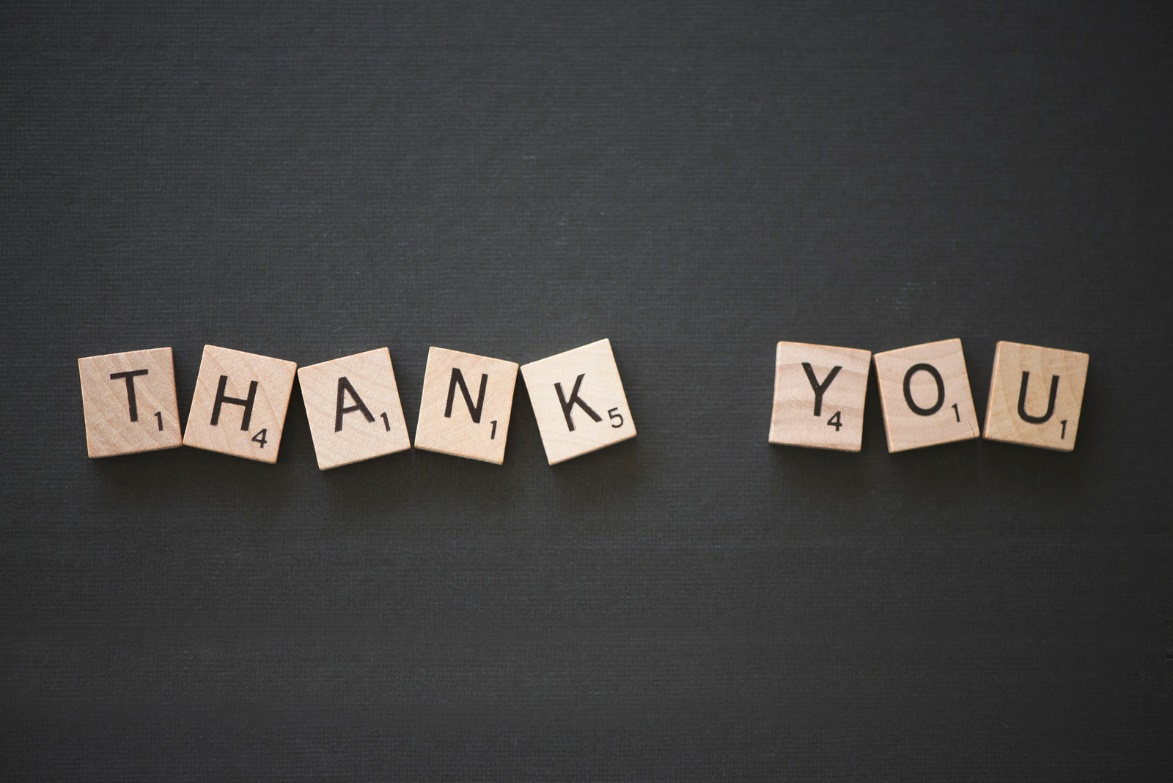 Pick up your tray and walk to your table.
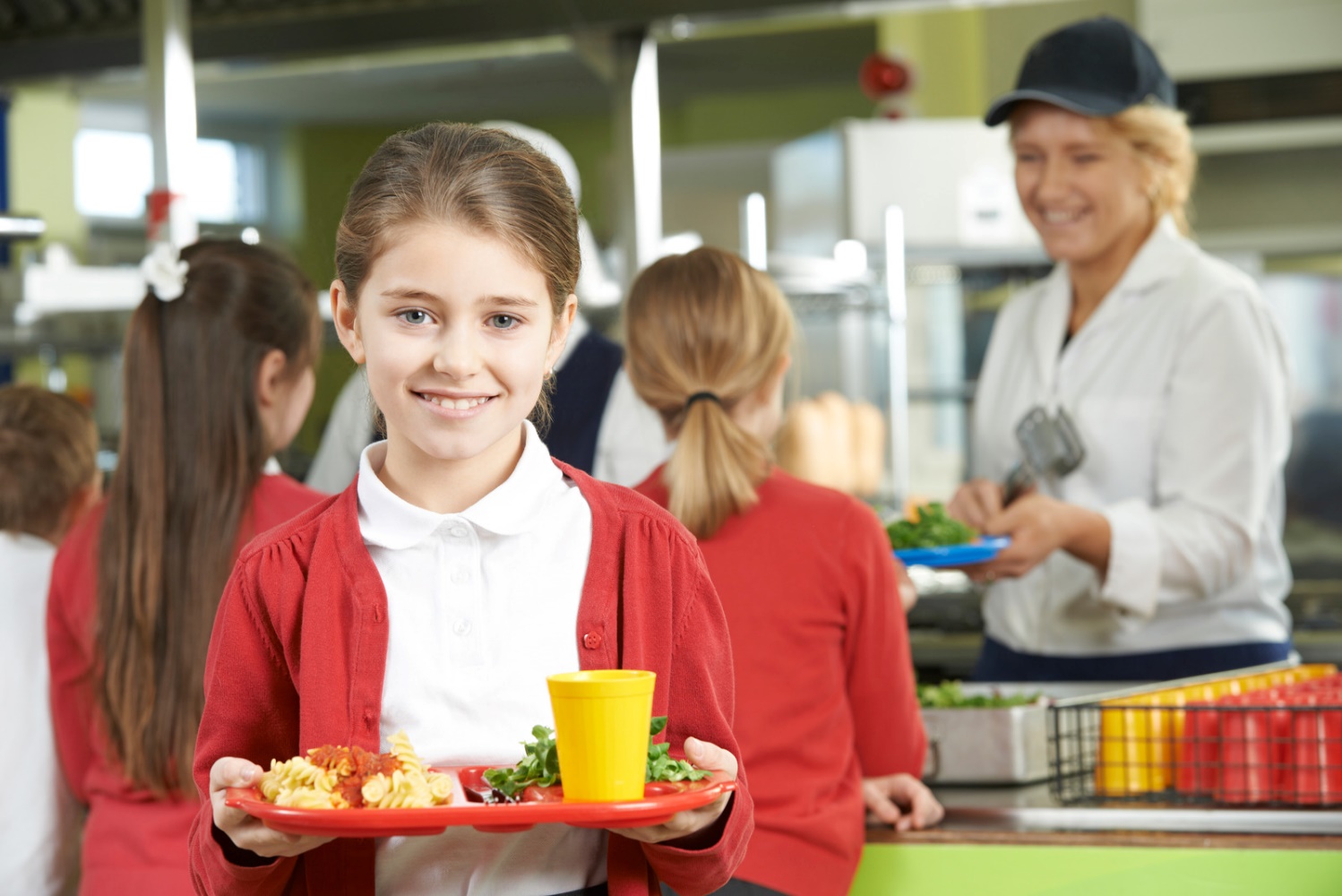 Sit down and eat!
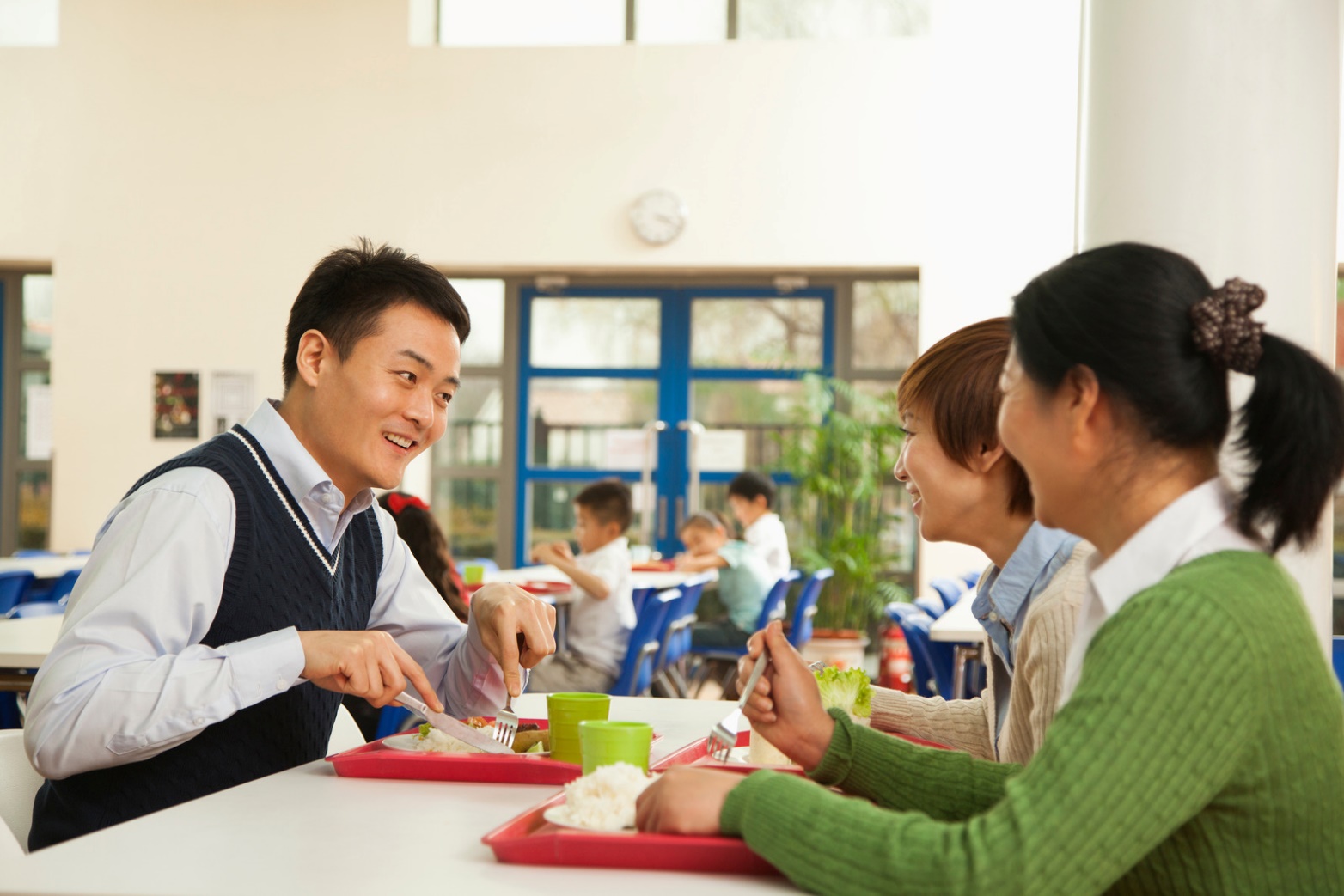 Ask if you need help opening anything.
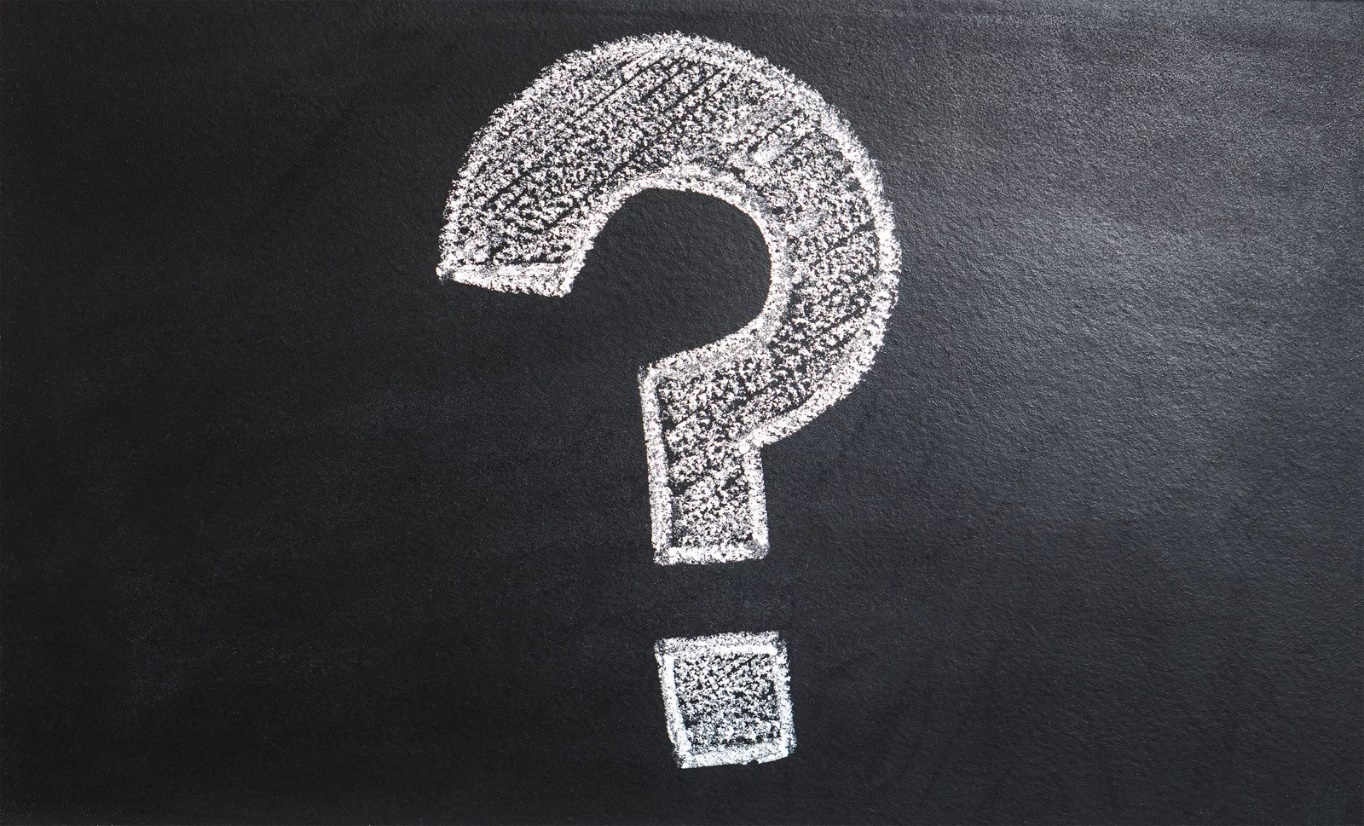 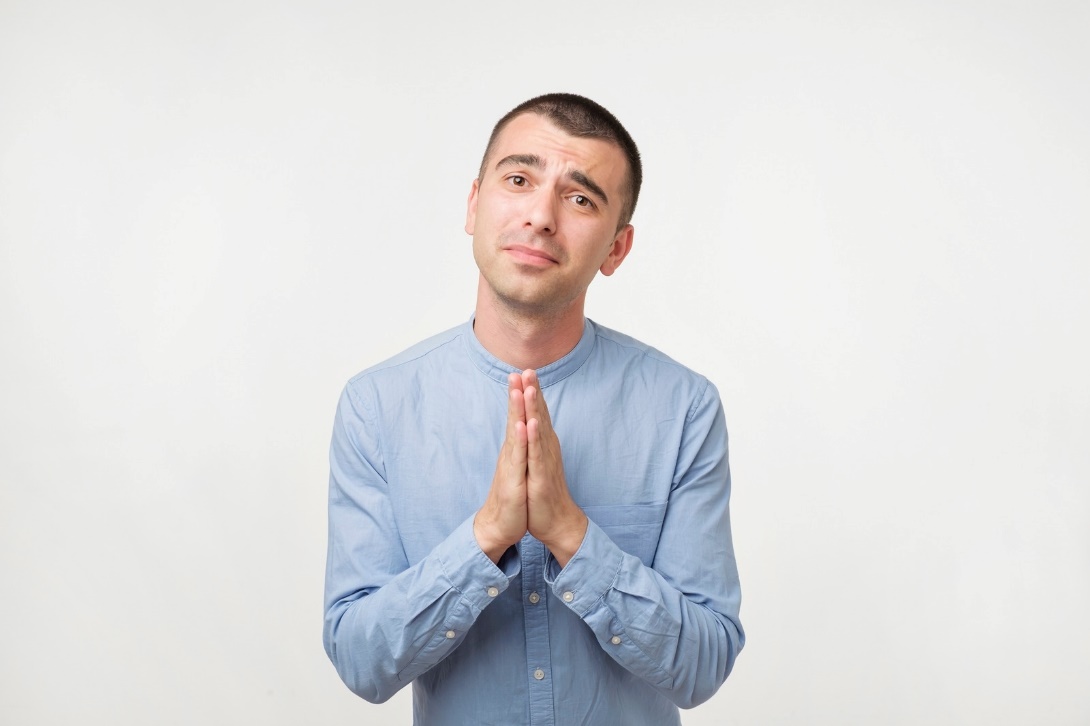 Happy Eating!!!
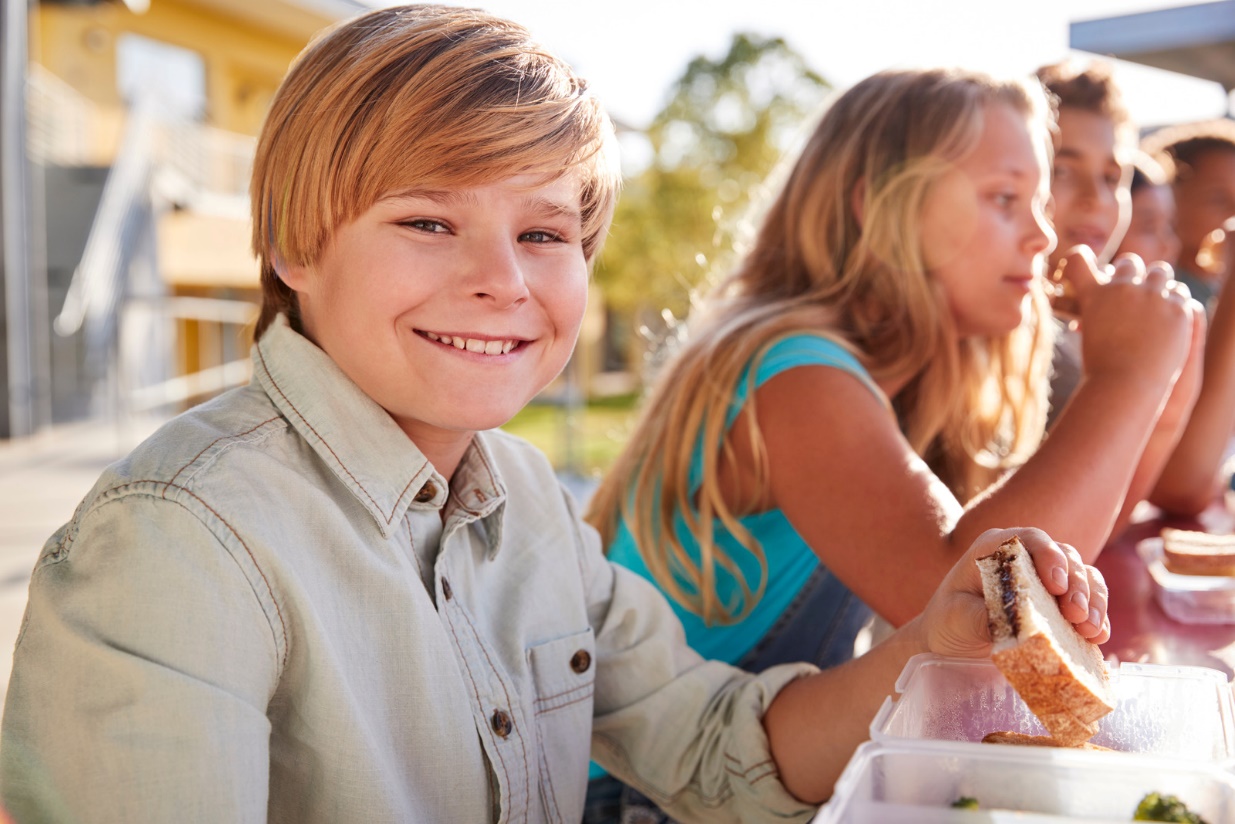 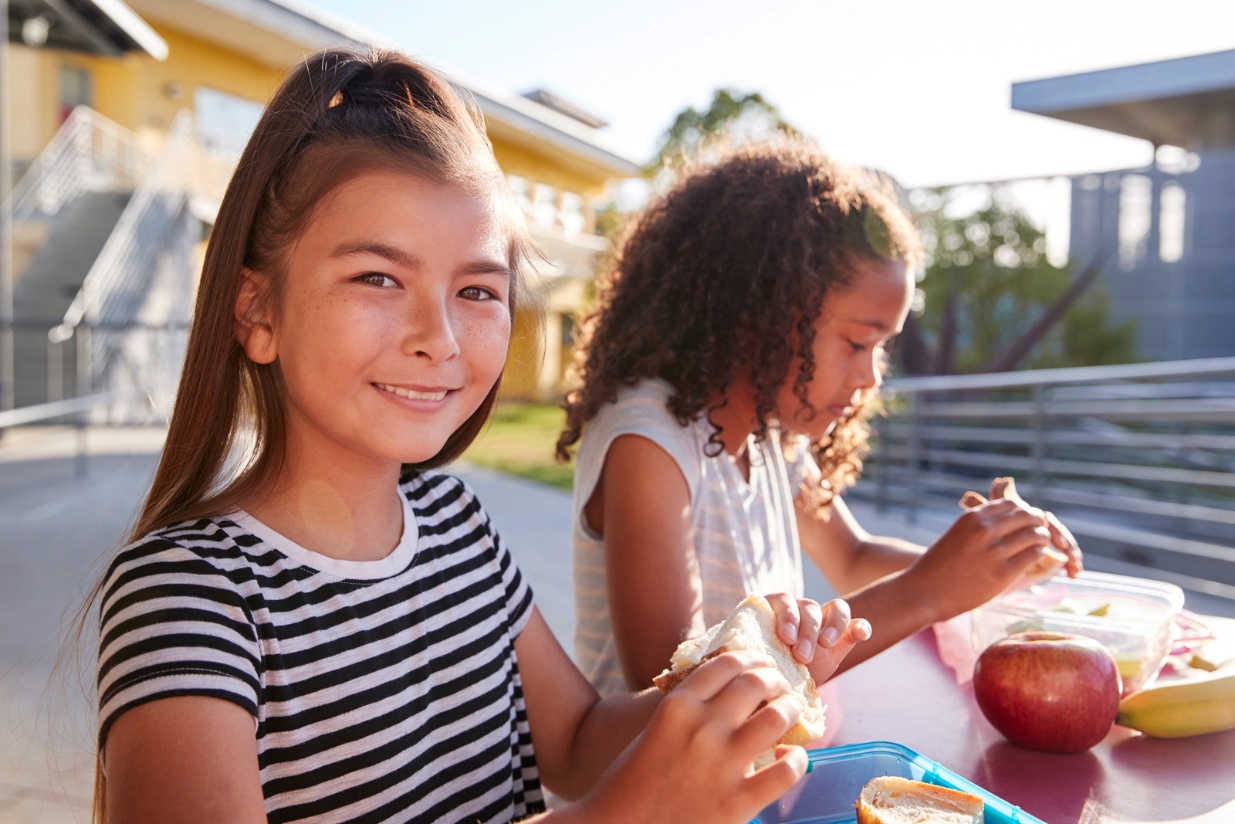 Review:
What are the steps for buying your lunch at school?
Can you name some entrées?
Can you give example of fruits & vegetables?
How many kinds of milk are there?